Интерактивная игра
«Волшебный сундучок»
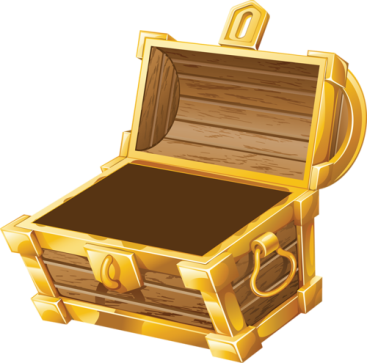 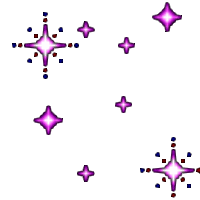 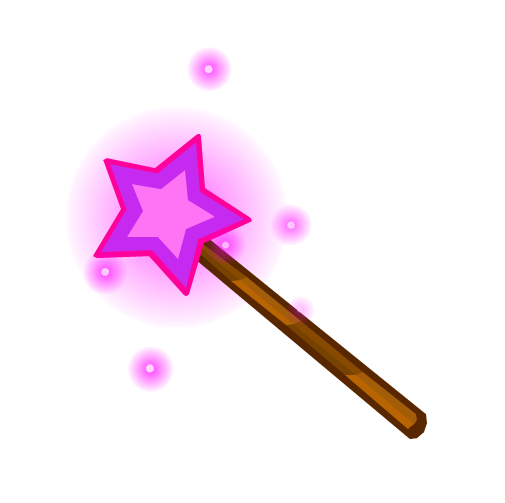 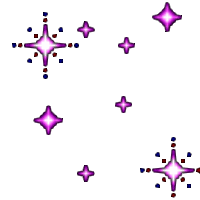 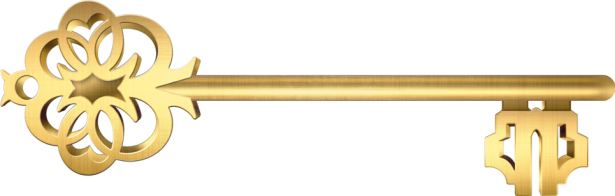 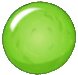 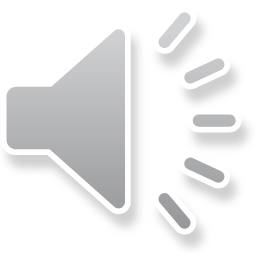 Цель: Расширение представлений детей о сказках, главных героях и волшебных предметах,  которыми обладают сказочные персонажи.
Стимулирование речевой деятельности детей.
-
Ход: На предложенном слайде ребёнок определяет к какой сказке относится данный предмет. Затем нажимает на картинку одного из сказочных персонажей, которому принадлежит этот предмет. Если ребёнок выбирает правильно, то картинка с данным героем сказки, исчезает. При не правильном выборе – картинка покачивается.
Все эти предметы служили когда-то
Принцессам и принцам, и людям незнатным
Об этих предметах историй забавных
Мы множество знаем грустных и славных…
.
1
-
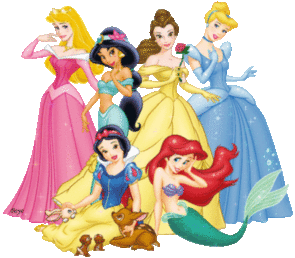 .
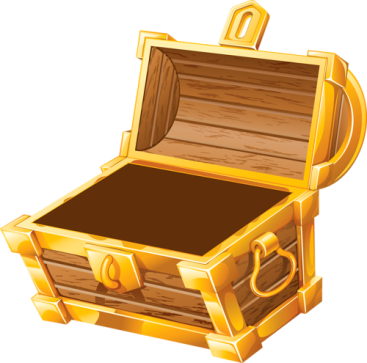 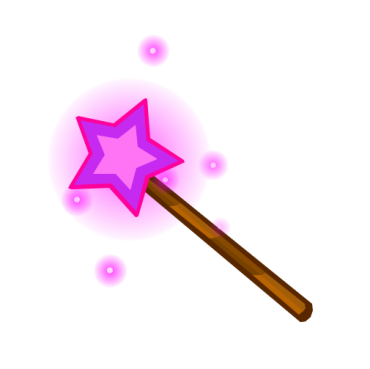 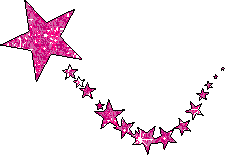 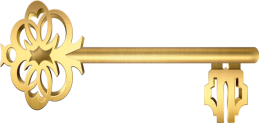 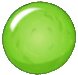 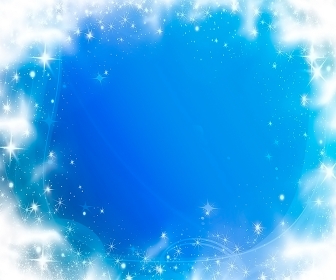 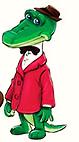 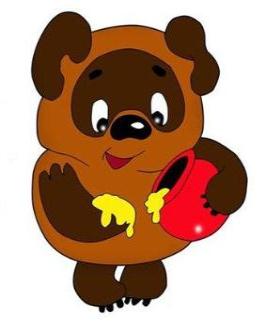 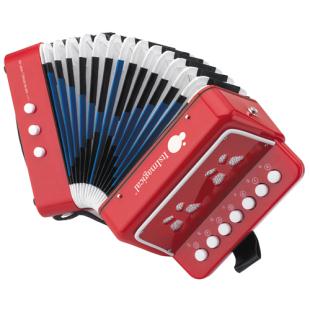 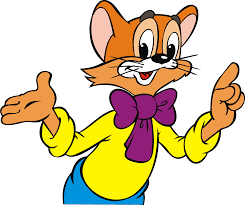 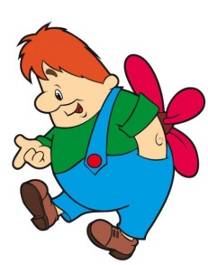 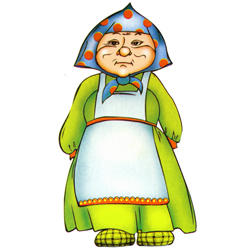 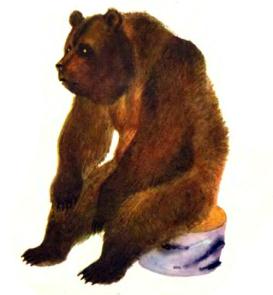 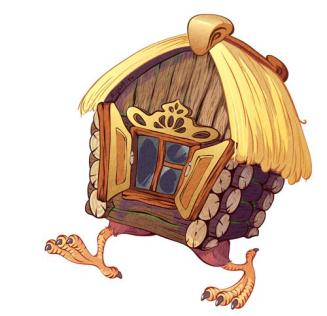 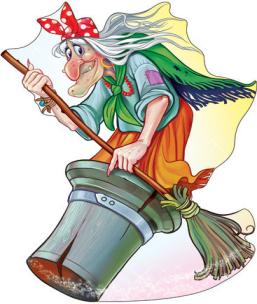 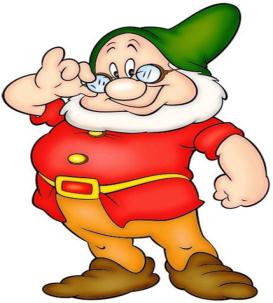 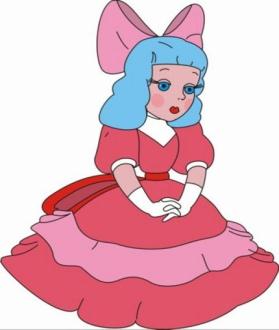 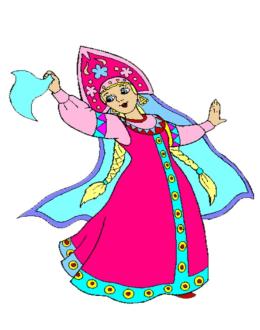 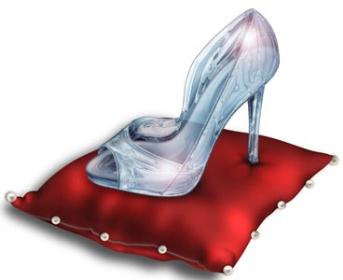 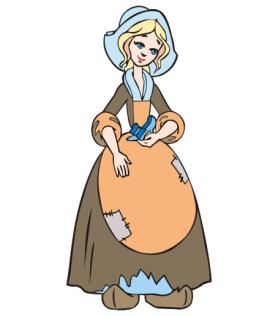 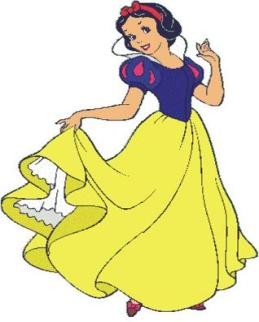 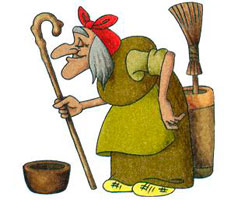 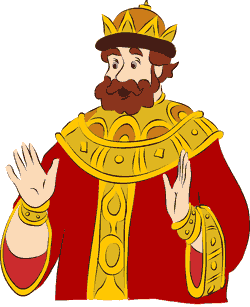 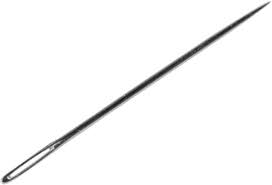 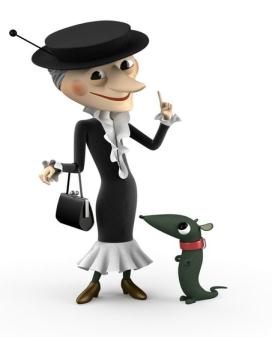 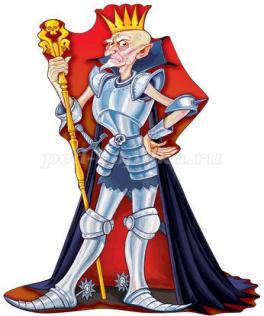 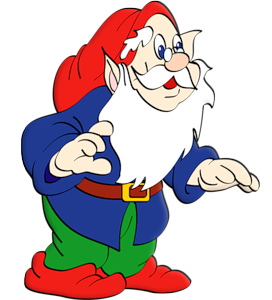 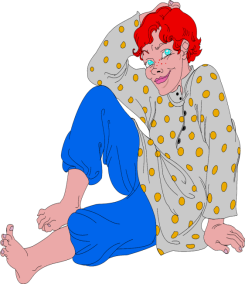 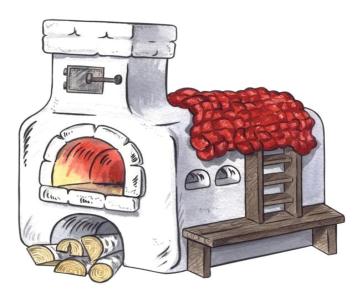 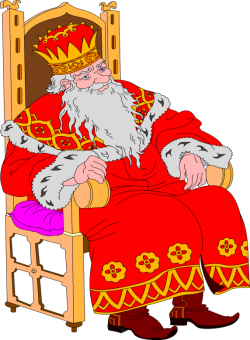 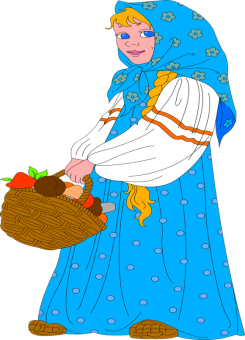 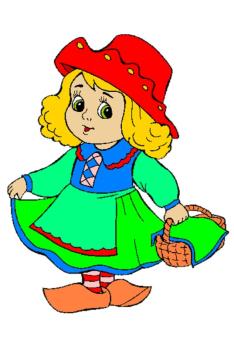 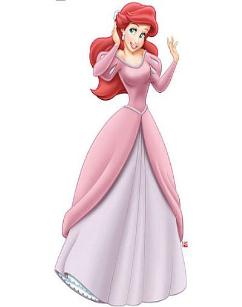 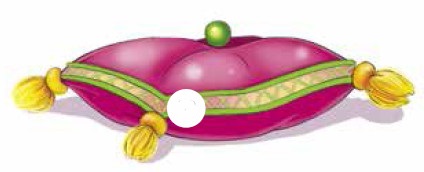 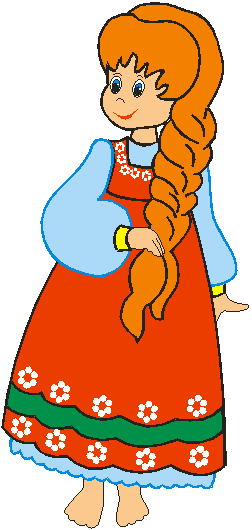 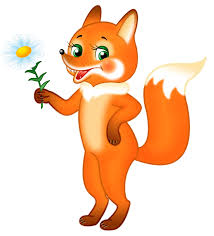 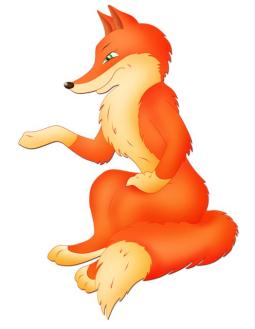 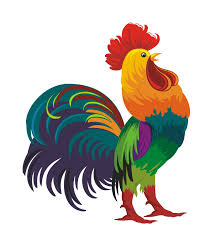 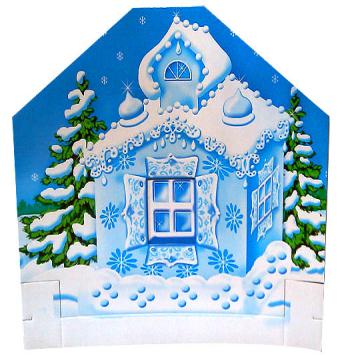 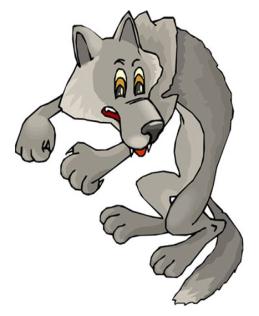 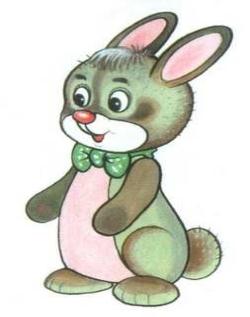 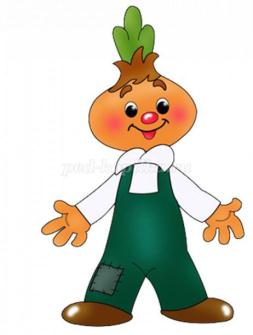 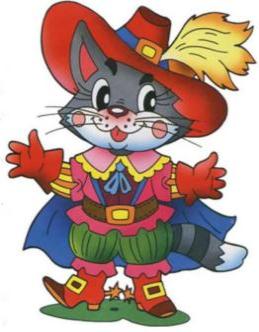 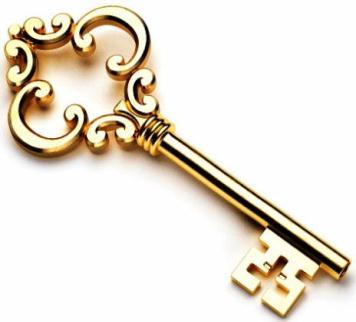 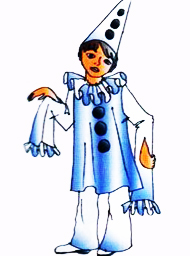 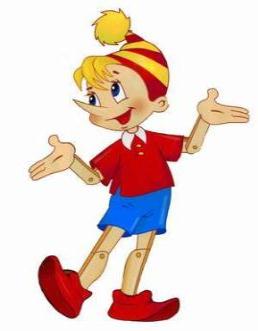 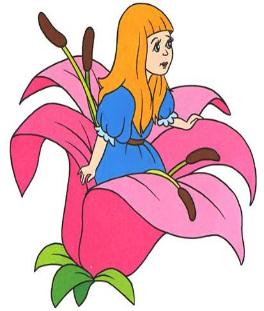 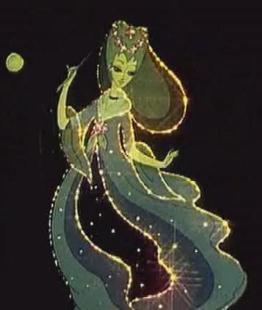 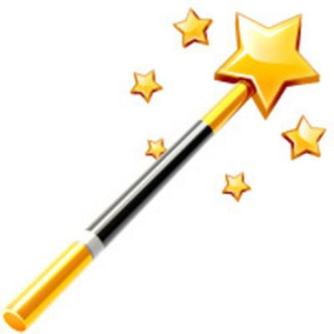 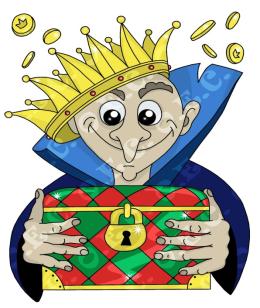 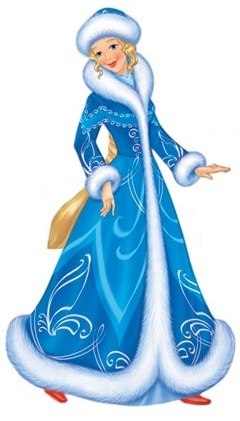 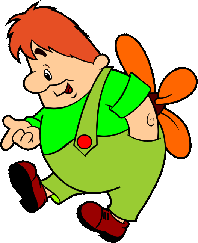 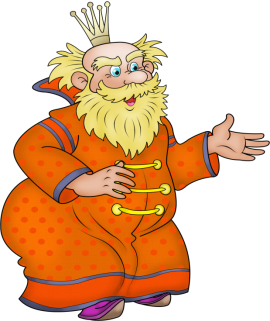 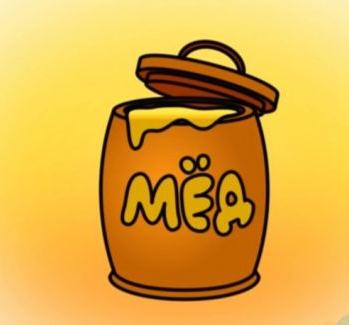 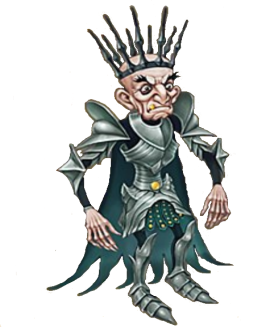 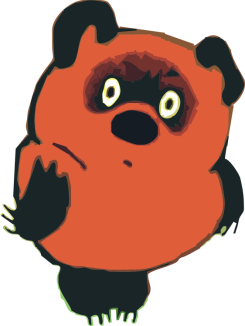 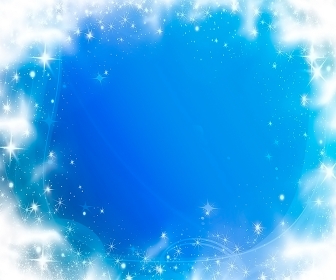 Всё правильно!
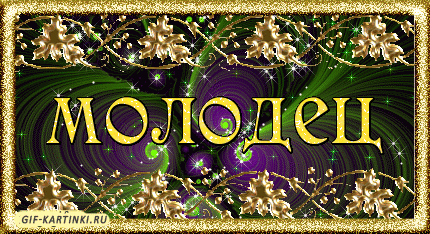 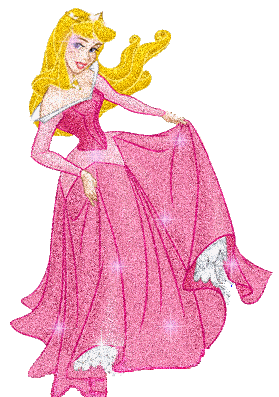 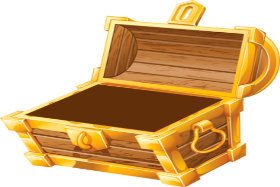